Las moradas de Dios
Presentado por Gabriel Puente F.
Propósito:
Conocer que Dios siempre a tenido moradas especiales, para estar cerca y en comunión con sus siervos.
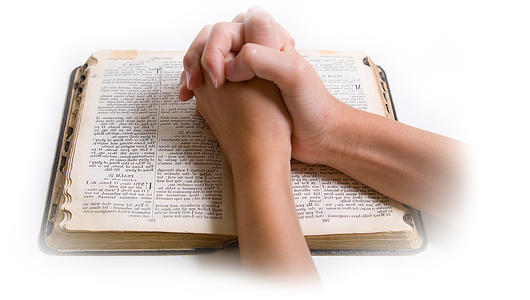 Introducción:
Dios es Omnipresente. Es decir está en todo lugar y a la misma vez. 

El siempre a tenido sus lugares especiales donde el mora o habita (temporal o permanentemente) para estar  cerca de sus siervos y esto desde tiempos muy antiguos. 

Consideremos  tres  moradas especiales de Dios, tanto en el antiguo como en el nuevo testamento. La tercer morada trata sobre una persona.
LAS MORADAS DE DIOS
1. El tabernáculo en el desierto
Dios le mandó a Moisés que lo erigiera.                          Éxodo 25:8,9.  Levítico 26:11, 12.
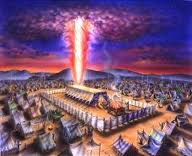 Era un lugar santificado Dios   y  habitado por El. Éxodo 29:42-46.
LAS MORADAS DE DIOS
1. El tabernáculo en el desierto
Luego de su construcción la gloria de Dios lo llenó. 
      Éxodo 40:34-38.
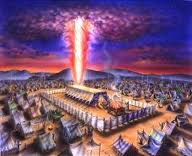 La palabra tabernáculo
 significa “Tienda”
LAS MORADAS DE DIOS
2. El templo de Jerusalén
El rey David tuvo el deseo de edificar este templo, pero Dios no se lo permitió. 1 Crónicas 22:7, 8.  

 El rey Salomón (hijo de David)
   edificó el templo. 1 Cr. 22:9-10.
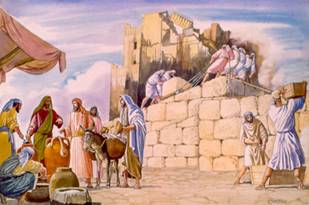 LAS MORADAS DE DIOS
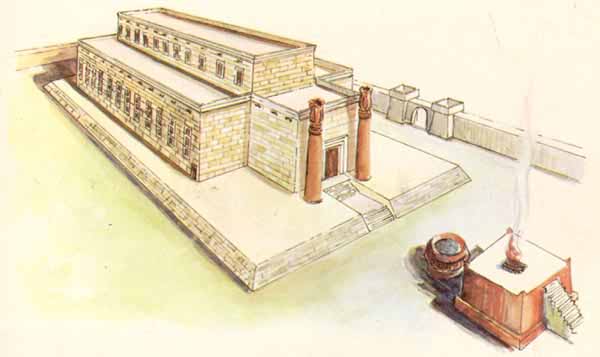 2. El templo de Jerusalén
Era un lugar elegido y santificado por Dios.         
      2 Cr. 7:11, 12, 15-16.

   El templo edificado por Salomón,  tenía la gloria de Dios. 2 Cr. 5:14. 

  El templo, fue la morada de Dios, como lo fue en su tiempo el  tabernáculo. 1 Reyes 8:12, 13.
Ver información sobre los templos
Los dos templos de Jerusalén
Primer templo
Segundo templo
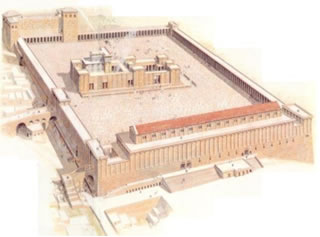 Construido por el rey Salomón  alrededor del año 960 a. C. 

 Destruido por Las tropas del rey babilónico  Nabucodonosor II
Reconstruido por Zorobabel

 Renovado por Herodes el grande.  Llamado también                “El templo de Herodes”

 Destruido por los romanos en          70 D.C.
LAS MORADAS DE DIOS
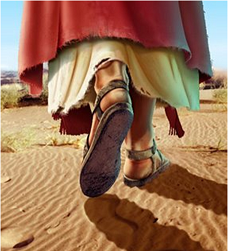 3. Cristo, el verbo encarnado
La Escritura dice que en Cristo habita Dios. Colosenses 2:9.
Gr. Theotes indica la esencia divina de la Deidad, la personalidad de Dios
 (W. E. Vine).
DEIDAD
LAS MORADAS DE DIOS
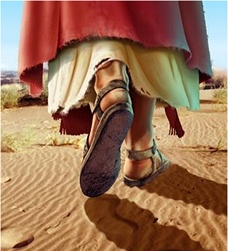 3. Cristo, el verbo encarnado
La Escritura dice que en Cristo habita 
      Dios.  (Colosenses 2:9).
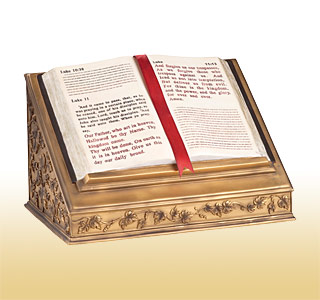 LAS MORADAS DE DIOS
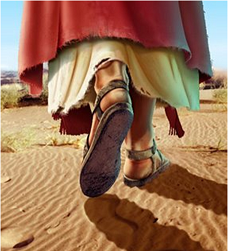 3. Cristo, el verbo encarnado
Jesús no solo era semejante a Dios, sino que era y  es el verdadero Dios. Romanos 9:5.
La plenitud de la Deidad siempre ha habitado en Cristo. (Juan 1:1, 14)  Y esto para dar a conocer al Padre (1:18) 

 La Escritura dice que Dios estaba en Cristo reconciliando consigo al  mundo.  2 Corintios 5:19.
Conclusión:
Hemos considerado tres moradas del Dios   Verdadero y Todopoderoso:

El tabernáculo en el desierto edificado por Moisés
El templo de Jerusalén edificado por Salomón.  
El Salvador del mundo que es Jesucristo, el cual también es morada  permanente del Dios Verdadero.
Conclusión:
Hoy,  Dios quiere morar no en un edificio hecho de manos, el quiere morar en usted. (Juan 14:23)
Respondió Jesús y le dijo: El que me ama, mi palabra guardará; y mi Padre le amará, y vendremos a él, y haremos morada con él.
¿Por qué no obedece la voz del Señor ahora? La morada en los cielos, depende de la morada de Dios en nosotros. Venga a Cristo.
“…El que me ama, mi palabra guardará; y mi Padre le amará, y vendremos a él, y haremos morada con él”

Juan 14:23